Réseau d’éducation à la Santé
Pour des patients sédentaires atteints de maladies chroniques
Centre de Médecine du Sport Montluçon Communauté
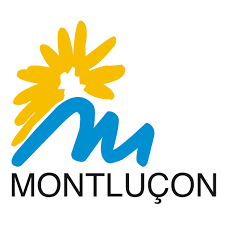 Coordination : Maurice FERRIER, Josette CLUZEL

Suivi médical : Dr Bernard BAUDET

Nutrition : Florent BLOIS

APA : Sandrine LEVEAU

Résultats conclusion : Dr Bernard BAUDET
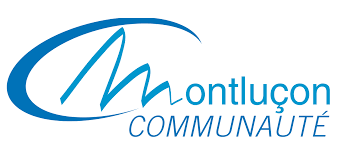 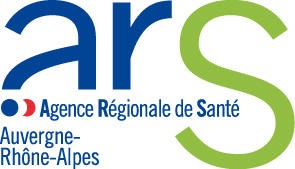 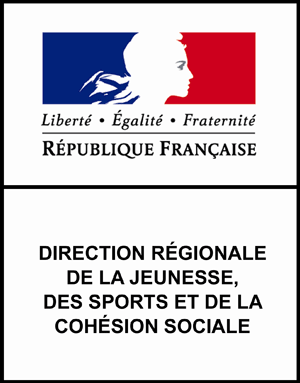 Constitution du groupe
Le groupe a comporté au départ 22 personnes :
		9 hommes et 13 femmes
		moyenne d’âge 57 ans (26-72)
		14 retraités, 3 invalidités, et 5 actifs
Au final : 19 personnes ont participé au réseau 2017 – 2018
		(1 exclu pour manque de régularité, 2 abandons au bout de 4 mois)
Les facteurs de risques
Le suivi médical
1) un interrogatoire : pour noter les antécédents familiaux et personnels
		2) un bilan biologique complet
		3) un bilan anthropométrique :
				- taille     
				- poids
				- tour de taille
				- tour de hanche
				- mesure du % de MG (méthode des 4 plis)
		4) examen C.V.
				- auscultation – TA de repos
				- FC de repos
				- ECG
		5 ) Evaluation de la fonction respiratoire
				- VEMS - CV
IMC
Un test d’effort sur tapis vient terminer le bilan médical.Test de marche à 4 km/h avec augmentation de la pente du tapis toutes les 2’30 (4 – 7 – 10 – 13 et 16%)A chaque palier on note la FC pour apprécier l’adaptation du cœur à l’effort
Réseau santé 2018 et rééquilibrage Alimentaire
22 Patients en début de Réseau avec des IMC > 30 Kg/M²  donc surcharges pondérales
Excellente assiduité 
Rééquilibrage alimentaire éducatif réparti sur 6 consultations : Notions d’hygiène et comportement alimentaire : structure de repas, élaboration de menus, différenciation des différents groupes alimentaires, MG de cuisson, Tachyphagie et Hyperphagie, Troubles du comportement alimentaire, environnement de repas, histoire pondérale, analyse du PDJ et collations
Réseau santé 2018 et rééquilibrage Alimentaire
Travail sur les Sensations alimentaires perçues : faim, satiété, envie de manger, besoin de manger …
ATELIERS ALIMENTAIRES pratiques : Lecture des étiquettes alimentaires, élaboration de menus et liste de courses sur 1 semaine, Réalisation de courses en supermarché avec analyse en direct des étiquettes alimentaires dans les différents rayons du magasin. 
Travail sur la nécessité d’équilibrer son alimentation au long cours en limitant les frustrations et interdictions et en favorisant une hygiène alimentaire dans sa globalité tout en associant une activité physique quotidienne.
ACTIVITÉE PHYSIQUE ADAPTÉE
En piscine
En salle ou à l’extérieur
2 séances/semaine
1 séance/semaine
COMPOSITION DE LA SEANCE
1- Echauffement articulaire et musculaire2- Corps de la séance        - Circuit training en atelier            -Exercices communs à tout le groupe 3 - Retour au calme : respiration et étirements
RESULTATS
Paramètres chiffrés
Modification de la TA
Modification des données biologiques
Renforcement du  lien Social
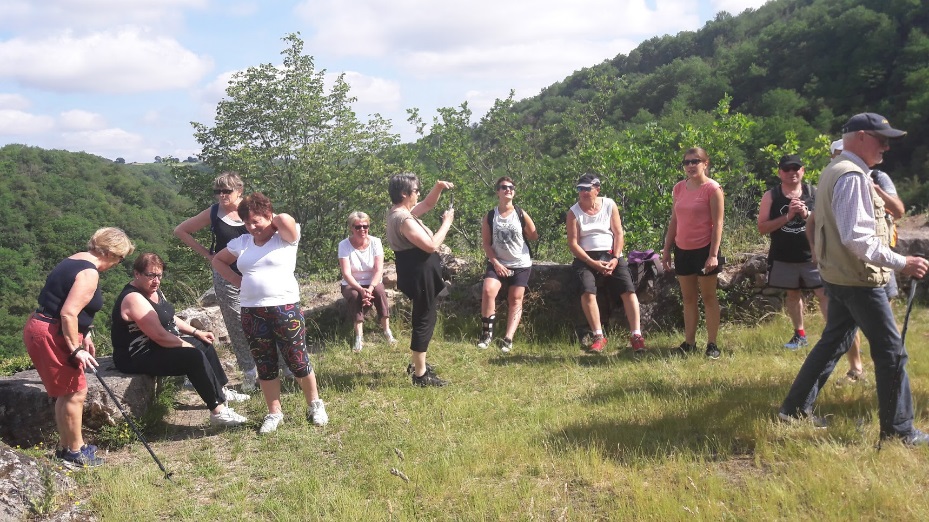 Les patients ont retrouvé confiance en leur possibilité une sensation de bien-être avec diminution de la fatigue à l’effort.
Conclusion
Le but du Réseau ne serait pas atteint si la continuité n’était pas assurée par la poursuite de l’APA, soit dans un club sportif soit par la pratique du Sport sur Ordonnance proposée par le CMS.

                Nous vous remercions.